UNIVERSIDAD AUTÓNOMA DEL ESTADO DE HIDALGO
Instituto de Ciencias Económico Administrativas
Área Académica: Comercio Exterior

Tema: Filosofía de la Ciencia

Profesor(a):
M.T.E. Sandra Luz Hernández Mendoza
M.G.A. Theira Irasema Samperio Monroy


Periodo: Enero-Junio 2017
Tema: Filosofía de la Ciencia
Abstract:
The philosophy of science constitutes a field of research relatively young and in constant expansion, a field whose fecundity and relevance respond to the very nature of its object of study. Critical reflection on science, as well as an adequate assessment of its social and environmental impact, require considering the scientific phenomenon in all its complexity, analyzing its various dimensions and contexts.
This interest in the ways of doing science - by scientific activity - arises with the recognition of the profound changes that have marked its historical development, not only at the level of theories but also in the methods and objectives of research.
Keywords: Science, investigation, philosophy
Concepción filosófica de la CIENCIA
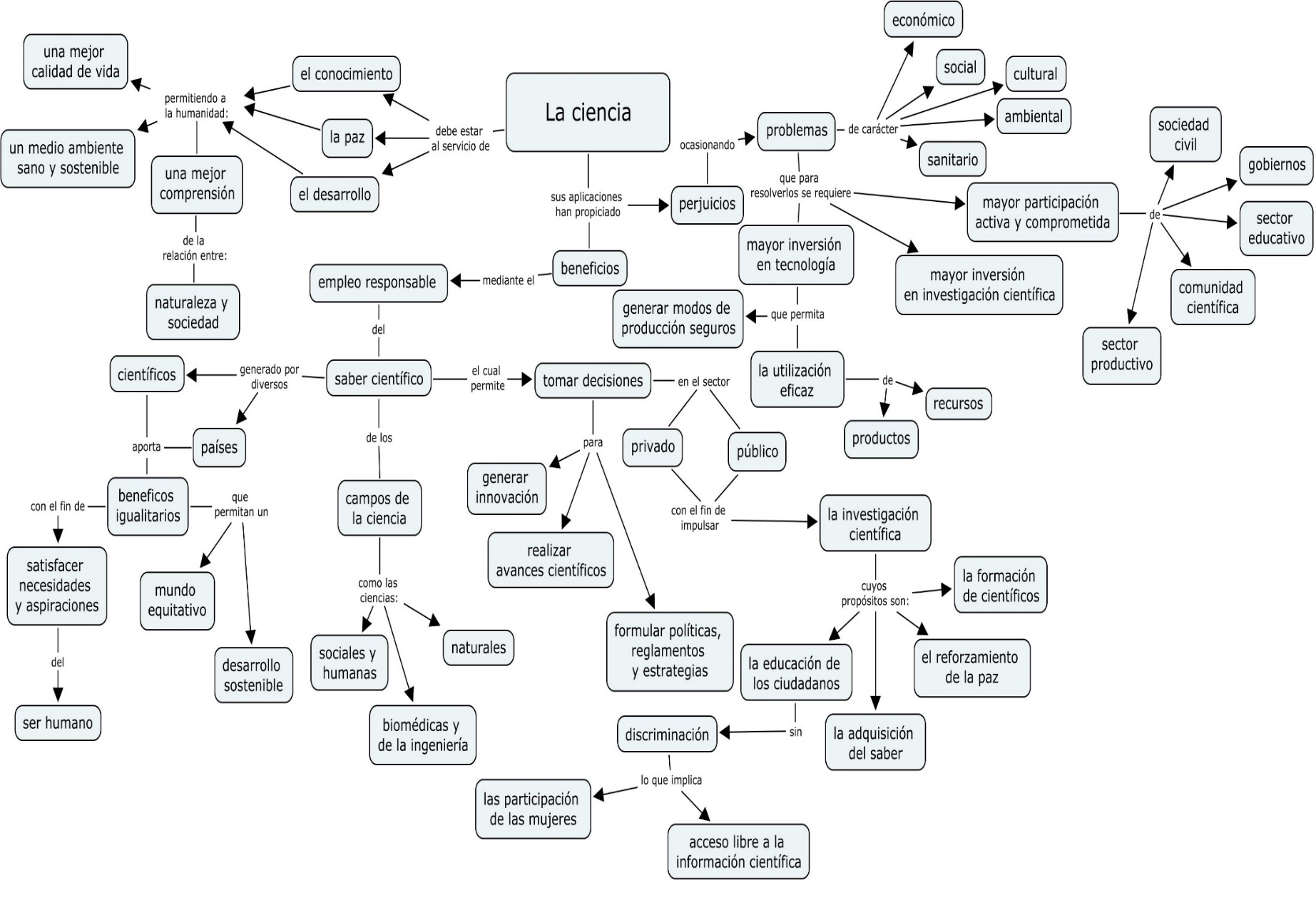 ¿ Qué es la CIENCIA?
Conjunto de conocimientos objetivos y verificables sobre una materia determinada que son obtenidos mediante la observación, experimentación, explicación de  principios y causas, formulación y verificación de hipótesis. 
La  ciencia se caracteriza por la utilización de una metodología adecuada para el objeto de estudio y la sistematización de los conocimientos.
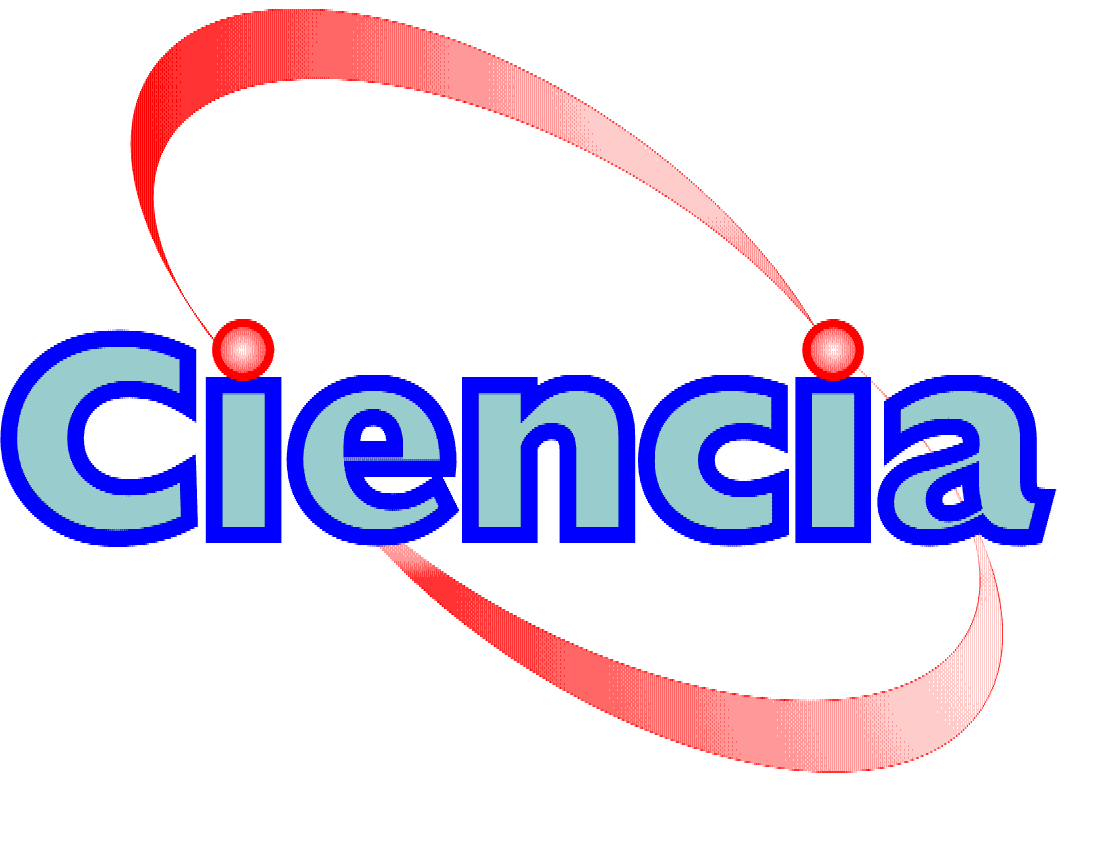 [1]
Características de la CIENCIA
¿ Qué es la METODOLOGÍA?
Es un vocablo generado a partir de tres palabras griegas:

 metà (más allá), odòs ( caminos)  y logos (estudio). 

Lo que significa el estudio o tratados de los métodos.

También el concepto de metodología hace referencia al plan de investigación que permite cumplir ciertos objetivos en el marco de una ciencia.
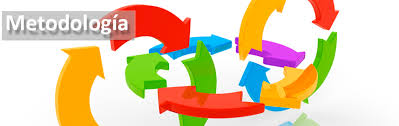 [3]
¿ Qué es la METODOLOGÍA?
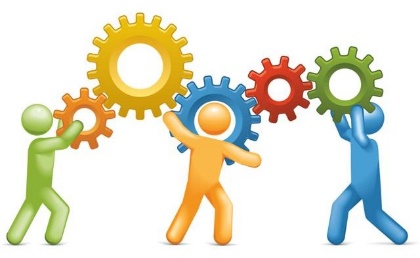 [2]
¿Qué es la INVESTIGACIÓN?
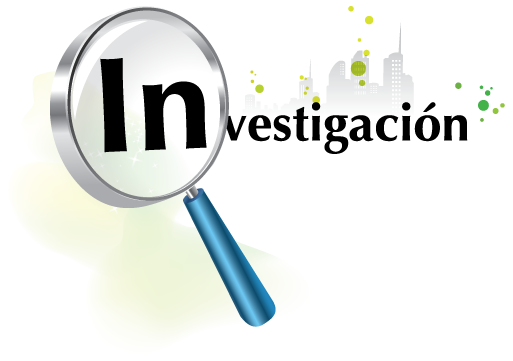 [4]
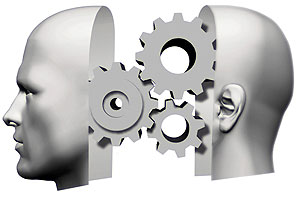 [5]
[6]
[7]
Elementos del Proceso de INVESTIGACIÓN
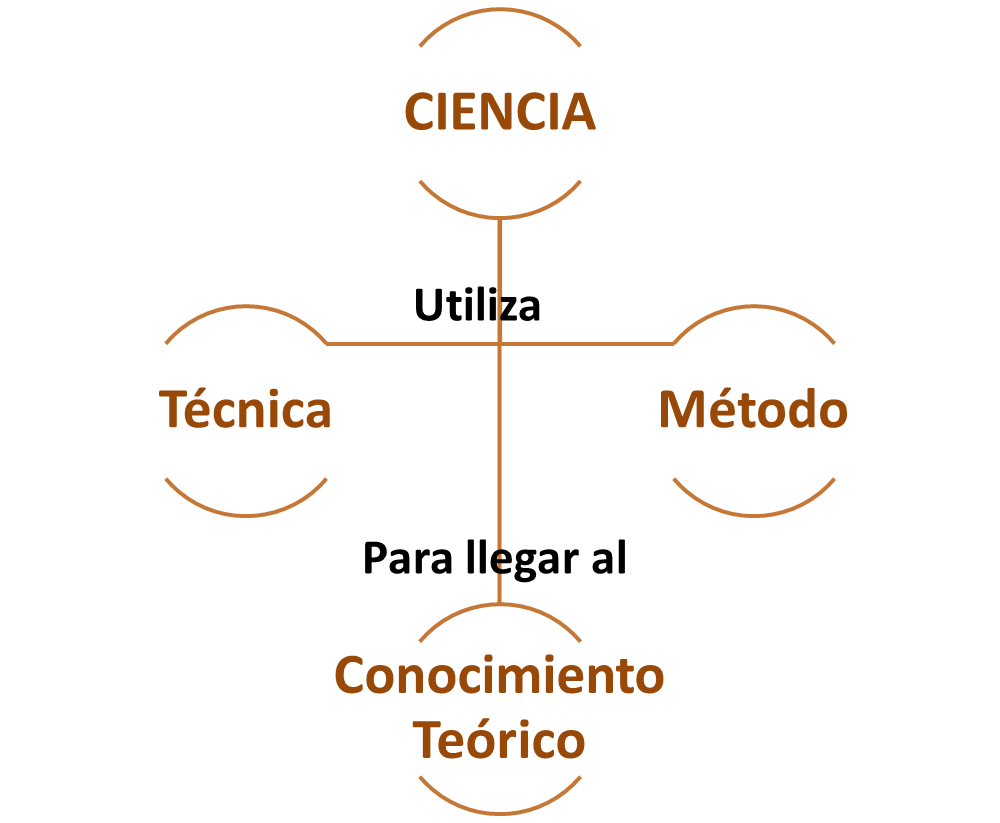 ¿Qué es TÉCNICA?
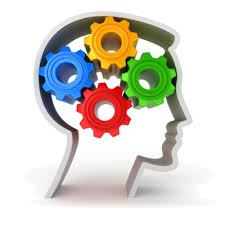 Es el conjunto de instrumentos y medios a través de los cuales se recorre el camino de la investigación – el método -.
[8]
¿Qué es el Método?
Etimológicamente la palabra método proviene del término griego “methodus” que significa el camino hacia algo. 
Es el camino más adecuado para lograr un fin.
En la investigación es el objetivo del conocimiento.
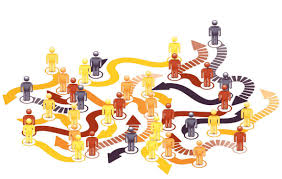 [9]
¿Qué es TÉCNICA?
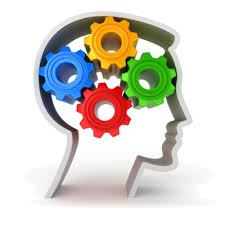 Es el conjunto de instrumentos y medios a través de los cuales se recorre el camino de la investigación – el método -.
[8]
¿Qué es el Método?
Etimológicamente la palabra método proviene del término griego “methodus” que significa el camino hacia algo. 
Es el camino más adecuado para lograr un fin.
En la investigación es el objetivo del conocimiento.
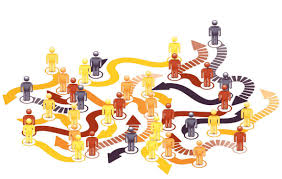 [9]
Teoría del conocimiento
La teoría filosófica del conocimiento comprende dos partes:
Teoría del conocimiento
Teoría del conocimiento
Clases de Conocimiento Humano
Rasgos esenciales del 
CONOCIMIENTO CIENTÍFICO
Características del CONOCIMIENTO
Paradigmas de la Investigación
¿Qué es un PARADIGMA?
Thomas Kuhn:
 “Conjunto  de prácticas que definen una disciplina científica  durante un periodo específico de tiempo”.
La palabra Paradigma proviene del griego paradeigma y el latín paradigma, cuyo significado es ejemplo o modelo.
Referencias de Imágenes
[1] http://www.exactas.unca.edu.ar/revista/img/Logo_CIENCIA.gif
[2] http://excelenciaemprojetos.com/wp-content/uploads/2015/05/trabalho-640x393.jpg
[3] http://www.kemp.es/wp-content/uploads/2012/05/Slide-51-Metodolog%C3%ADa.jpg
[4]http://4.bp.blogspot.com/-1f52v1b1rMw//QGHL3sLPpmc/s1600/Tejido-creativo-investigacion1.png
[5] http://lacomunidad.elpais.com/blogfiles/sibyllanetcom/1210028250_extras_ladillos_1_0.jpg 
[6]http://www.adalimas.com/marketingmultinivel/wp-content/uploads/2013/11/imagenes-DTW-78.jpg
[7]http://image.slidesharecdn.com/elprocesodeinvestigacin-1pp01/95/el-proceso-de-investigacin-1-728.jpg?cb=1302298164
[8] http://www.metaaprendizaje.net/IMG/IMG%20online/IntroIndex.png
[9] http://www.imam.com.br/logistica/images/stories/edicoes/ed.250/melhores-metodos-1.jpg
Referencias Bibliográficas y/o Electrónicas
Beuchot Mauricio (2014). La Filosofía en el siglo XXI, algunas corrientes. Seminario de Hermenéutica, Instituto de Investigaciones filológicas, UNAM. Recuperado y consultado el 19 de marzo de 2017 de: http://biblioteca.itam.mx/estudios/111-120/111/000259869.pdf

Corrientes filosóficas y sus representantes. Universidad Nacional de Tumbes. Recuperado y Consultado el 19 de marzo de 2017 de: https://prezi.com/okgah7i5ohz5/corrientes-filosoficas-y-sus-representantes/

Salgado González (s/f). Corrientes Filosóficas  del siglo XX. IES Isabel de Castilla (Ávila)- Depto. de Filosofía. Recuperado y consultado el 19 de Marzo de 2017 de: http://guindo.pntic.mec.es/ssag0007/filosofica/CorrientesfilosoficasXX.pdf